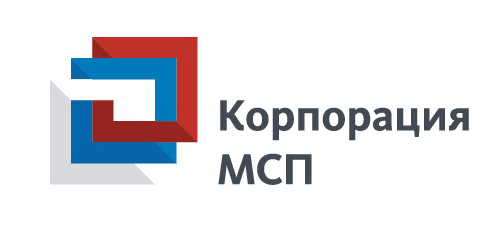 Поддержка субъектов малого и среднего предпринимательства,
реализующих стартап-проекты
Москва, 2019
О Корпорации МСП
Корпорация МСП – институт развития в сфере малого и среднего предпринимательства, созданный на основании Указа Президента Российской Федерации от  05.06.2015 № 287 «О мерах по дальнейшему развитию малого и среднего предпринимательства» и осуществляющий деятельность в соответствии с Федеральным законом от 24.07.07 №209-ФЗ «О развитии малого и среднего предпринимательства в Российской Федерации», в новом формате начал работу с ноября 2015 года*
Акционерами Корпорации МСП являются Российская Федерация (в лице Федерального агентства по управлению государственным имуществом) и государственная корпорация «Банк развития и внешнеэкономической деятельности (Внешэкономбанк)»
Акционерное общество «Российский Банк поддержки малого и среднего предпринимательства»  (АО «МСП Банк») является                                     дочерним обществом Корпорации МСП
Ключевые факты
Основные виды поддержки субъектов МСП, оказываемые Корпорацией МСП
Финансовая и гарантийная поддержка
Расширение доступа к закупкам компаний с государственным участием
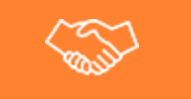 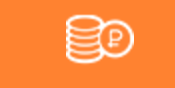 corpmsp.ru/finansovaya-podderzhka/
corpmsp.ru/obespechenie-dostupa-k-goszakupkam/
Имущественная и консультационная поддержка, программы обучения
Маркетинговая 
и информационная поддержка
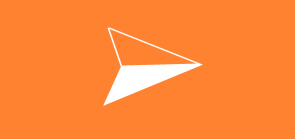 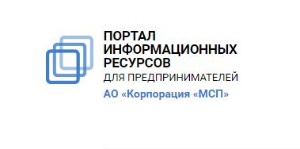 corpmsp.ru/imushchestvennaya-podderzhka/
corpmsp.ru/informatsionno-marketingovaya-podderzhka/
corpmsp.ru/pravovaya-podderzhka/
* Подробная информация о деятельности Корпорации представлена на официальном сайте в сети Интернет:www.corpmsp.ru
Финансовая поддержка высокотехнологичных и инновационных субъектов МСП
Вид финансовой поддержки
Условия
Центр компетенции
Гарантийная поддержка по кредитам, займам выданным субъектам МСП
(Прямая гарантия для стартапов;
Прямая гарантия для быстрорастущих инновационных, высокотехнологичных предприятий)
до 15 лет
Срок гарантии 
Размер гарантийного
покрытия 
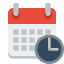 1
АО «Корпорация «МСП»
до 100 %
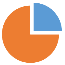 Цель:
Инвестиционное кредитование
На пополнение оборотных средств
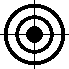 Кредиты для стартапов;
Кредиты для быстрорастущих инновационных, высокотехнологичных предприятий
Процентная ставка 
для малого бизнеса
для среднего бизнеса
льготная ставка по
Программе Минэкономразвития
%
2
10,6 %
АО «МСП Банк»
9,6 %
8,5 %
от 3 млн до 1 млрд рублей
Размер кредита 
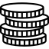 Цель: 
Инвестирование в проекты, получившие поддержку 
АО «Корпорации МСП», АО «МСП Банк», институтов развития
Предоставление долгосрочных инвестиционных займов, покупка  долей (акций) в уставном капитале высокотехнологичных, инновационных субъектов МСП
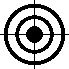 3
АО «МИР»
Срок инвестиций 
Размер инвестиций  
3 – 5 лет
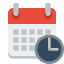 от 50 до 200 млн рублей
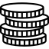 Прямая гарантия для стартаповОсновные условия специального продукта
Условия
Требования к заемщику
Соответствие определению Стартапа согласно Правилам взаимодействия банков с АО «Корпорация «МСП».
Доля собственного участия не менее 10% от бюджета проекта без учета процентов на инвестиционной фазе.
не более 500 млн рублей
по обязательствам одного стартапа
Сумма гарантии
Целевое назначение гарантии
до 15 лет
Формы кредитования:
Кредит / заем
Невозобновляемая кредитная линия
Возобновляемая кредитная линия
Целевое использование кредитных средств:
Инвестиционные цели 
Пополнение оборотных средств
Срок гарантии
0,75% годовых 
от суммы гарантии за весь срок действия гарантии
Вознаграждение за гарантию
Объем обеспечения
до 70%
Единовременно / ежегодно / 1 раз в полгода / ежеквартально
Порядок уплаты вознаграждения
от суммы кредита / займа, но не более 500 млн рублей
до 100%
от суммы кредита / займа, но не более 50 млн рублей для проектов в следующих отраслях:
Поручительства инициаторов проекта, залог имеющихся и создающихся в рамках реализации проекта активов
информационные технологии, биотехнологии, робототехника, фармацевтика;
здравоохранение с использованием высокотехнологичного медицинского оборудования;
экология (сбор, обработка и утилизация отходов; обработка вторичного сырья);
машиностроение, авиастроение, автомобилестроение;
станкостроение, приборостроение
приоритетные направления развития науки, технологий и техники, а также критические технологии, утвержденные Указом Президента Российской Федерации от 7.07.2011 г. № 899
Обеспечение
Финансовая поддержка стартап-проектовКритерии отбора проектов
Определение Стартап-проекта*
Cубъект МСП, с даты регистрации которого на дату представления заявки на получение гарантии прошло не более 5 лет, или субъект МСП, который с даты государственной регистрации не осуществлял производство (реализацию услуги) или осуществлял в незначительном** объеме;
Соответствие одному из следующих критериев: 
Проект реализуется в высокотехнологичных отраслях (информационные технологии, биотехнологии, робототехника, станкостроение, фармацевтика) и (или) в отраслях экономики, в которых реализуются приоритетные направления развития науки, технологий и техники, а также критические технологии Российской Федерации, утвержденные Указом Президента Российской Федерации от 7 июля 2011 г.       № 899; 
Проект реализуется в приоритетной отрасли экономики с использованием инноваций или высоких технологий, позволяющих вывести на рынок новый продукт или продукт с более высокими качественными характеристиками по сравнению с существующими аналогичными продуктами на рынке или экспортно ориентированный импортозамещающий продукт;
Проект, реализуемый в приоритетной отрасли экономики, масштабируем***; ежегодный прирост выручки не менее 20% на протяжении последних трех лет или прогноз прироста выручки не менее 20% на протяжении не менее трех лет с момента завершения инвестиционной фазы проекта.
Требования к проектам
Высокая стадия готовности проекта (наличие бизнес-плана, финансовой модели, проектно-сметной и разрешительной документации); наличие проектной команды;
Наличие документов, подтверждающих предпосылки финансовой модели (в том числе независимая маркетинговая и технологическая экспертизы);
Погашение кредитов осуществляется за счет денежного потока от реализации проекта.
*согласно Правилам взаимодействия банков с АО «Корпорация «МСП»
**незначительный объем производства (реализации услуги) определяется как доля менее 25% от максимального объема производства (реализации услуги), запланированного бизнес-планом проекта
***масштабируемость – возможность увеличения объемов бизнеса за счет его территориального расширения и (или) пропорционально вложенным ресурсам
Финансовая поддержка стартап-проектовКритерии отбора проектов
Приоритетные отрасли экономики
Сельское хозяйство, включая производство сельскохозяйственной продукции, а также предоставление услуг в этой отрасли экономики, в том числе в целях обеспечения импортозамещения и развития несырьевого экспорта
Обрабатывающее производство, в том числе производство пищевых продуктов, первичная и последующая (промышленная) переработка сельскохозяйственной продукции, в том числе в целях обеспечения импортозамещения и развития несырьевого экспорта
Производство и распределение электроэнергии, газа и воды
Строительство, в том числе в рамках развития внутреннего туризма
Транспорт и связь
Туристская деятельность и деятельность в области туристской индустрии в целях развития внутреннего туризма
Здравоохранение
Все приоритетные отрасли обладают высоким интеллектуальным / патентным потенциалом
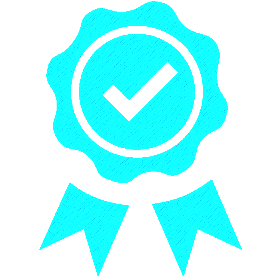 Сбор, обработка и утилизация отходов, в том числе отсортированных материалов, а также переработка металлических и неметаллических отходов, мусора и прочих предметов во вторичное сырье
Отрасли экономики, в которых реализуются приоритетные направления развития науки, технологий и техники, а также критические технологии Российской Федерации, утвержденные Указом Президента Российской Федерации от 7 июля 2011 г. № 899;
Отрасли экономики, предназначенные для инновационного развития согласно Стратегии инновационного развития Российской Федерации на период до 2020 года, утвержденной распоряжением Правительства Российской Федерации от 8 декабря 2011 г. № 2227-р 
Приоритеты и перспективы научно-технологического развития Российской Федерации, предусмотренные Стратегией научно-технологического развития Российской Федерации, утвержденной Указом Президента Российской Федерации от 1 декабря 2016 г. № 642
Поставка товаров, выполнение работ, оказание услуг, включенных в перечни товаров, работ, услуг, удовлетворяющих критериям отнесения к инновационной продукции, высокотехнологичной продукции, утвержденные заказчиками в соответствии с Федеральным законом от 18 июля 2011 г. № 223-ФЗ «О закупках товаров, работ, услуг отдельными видами юридических лиц» и размещенные в единой информационной системе в сфере закупок.
Финансовая поддержка стартап-проектовОценка проектов
Пополнение оборотных средств
Инвестиционные цели
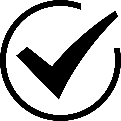 Подтверждение соответствия критериям стартапа*:
получение заключения независимой экспертной организации

Оценка финансовой устойчивости проекта: 
оценка экономической целесообразности реализации проекта
оценка адекватности предпосылок, заложенных в финансовую модель проекта
подтверждение возможности обслуживания долга за счет потоков проекта 
подтверждение достаточности собственных средств

Оценка маркетингового окружения и подтверждение рынка сбыта: 
подтверждение сбыта
динамика целевого рынка (при необходимости предоставление Инициатором отчета о независимой маркетинговой экспертизе проекта)
уровень конкуренции
возможность диверсификации клиентской базы

Оценка технической реализуемости проекта: 
подтверждение технологии и достаточности бюджета (при необходимости предоставление Инициатором отчета о независимой технологической экспертизе проекта)

Оценка обоснованности бюджета: 
оценка инвестиционных затрат и ключевых договоров проекта

Оценка опыта ключевых инициаторов и членов команды: 
опыт работы в бизнесе и (или) отрасли реализации проекта
наличие опыта в реализации сопоставимых проектов
наличие ключевых специалистов в составе команды проекта
деловая репутация бенефициаров
На инвестиционной фазе
(отсутствие выручки)
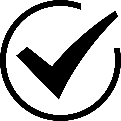 Подтверждение соответствия критериям стартапа*: 
получение заключения независимой экспертной организации

Оценка потребности в оборотном капитале 
на основании финансовой модели проекта

Комплексная оценка проекта 
аналогично подходу при финансировании на инвестиционные цели
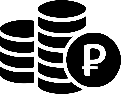 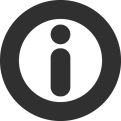 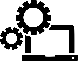 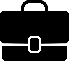 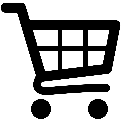 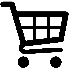 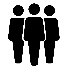 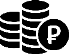 На эксплуатационной фазе
(наличие выручки и истории деятельности)
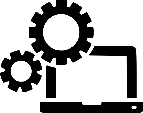 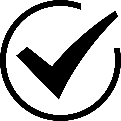 Подтверждение соответствия критериям стартапа*: 
получение заключения независимой экспертной организации

Оценка потребности в оборотном капитале 
на основании финансовой модели проекта и фактических показателей деятельности 

Оценка финансовой устойчивости компании 
на основании фактических показателей деятельности
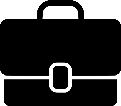 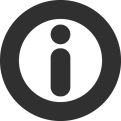 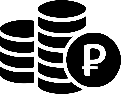 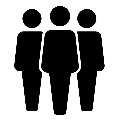 *согласно Правилам взаимодействия банков с АО «Корпорация «МСП»
Финансовая поддержка стартап-проектовИтоги деятельности 2017-2019
2017 
2018
2019
Активное развитие направления поддержки высокотехнологичных стартап-проектов 
Специальный гарантийный продукт для высокотехнологичных стартапов
Поддержка стартапов – приоритетное направление деятельности АО «Корпорация «МСП»
Поддержка проектов по областям
по состоянию на 01 октября 2019 г.
Поддержка, оказанная стартап-проектам
по состоянию на 01 октября 2019 г.
Выдано гарантий в 2017 году:
1 454 млн рублей
Выдано гарантий в 2018 году:
3 196 млн рублей
План поддержки стартап-проектов на 2019 год: не менее 3 400 млн рублей
Выдано гарантий в 2019 году:
2 168 млн рублей
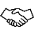 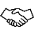 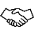 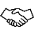 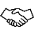 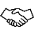 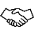 Проекты в работе:
5 153 млн рублей
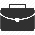 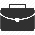 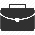 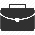 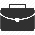 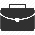 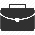 Поддержка проектов по федеральным округам 
по состоянию на 01 октября 2019 г.
Отраслевая специализация стартап-проектов
по состоянию на 01 октября 2019 г.
Северо-западный ФО
Центральный ФО
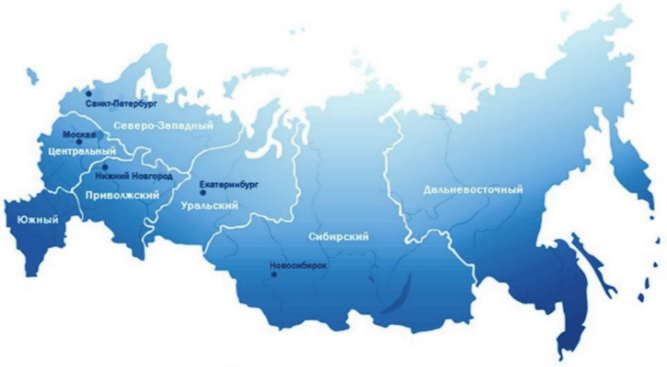 792 млн рублей
1 744 млн рублей
3 684 млн рублей
6 597 млн рублей
Приволжский ФО
787 млн рублей
1 234 млн рублей
Сумма гарантий
Объем кредитования
Условные обозначения:
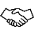 Дальневосточный ФО
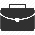 Южный ФО
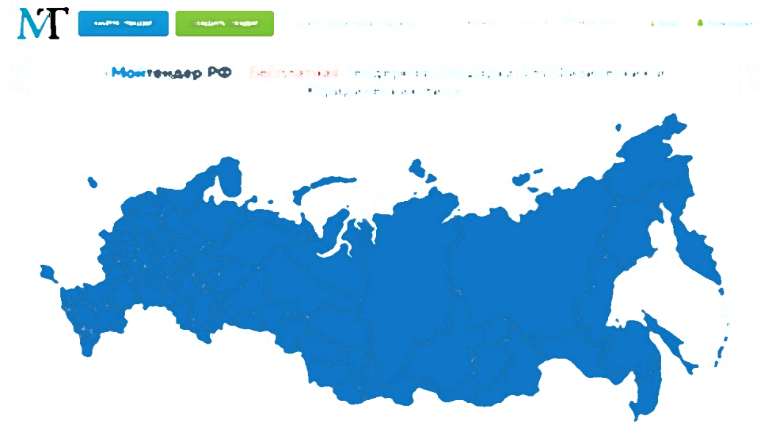 978 млн рублей
2 081 млн рублей
499 млн рублей
790 млн рублей
Уральский ФО
Сибирский ФО
50 млн рублей
50 млн рублей
28 млн рублей
40 млн рублей